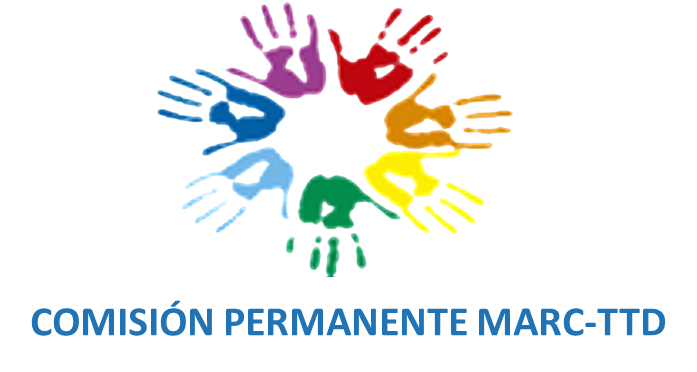 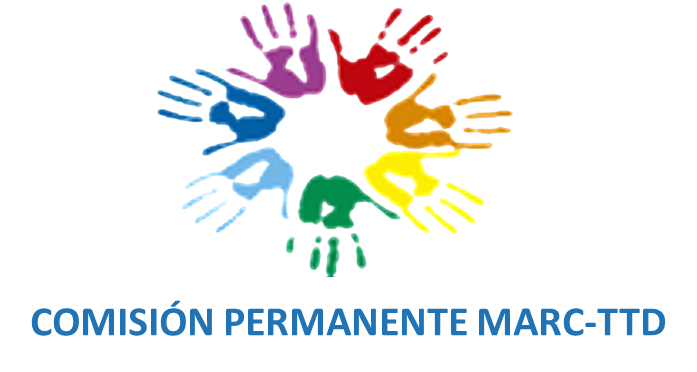 Presentación de la Comisión Permanente de Mecanismos Alternativos, Restaurativos de Resolución de Conflictos y TTD, Período 2023-2025
Hitos sobre la implementación de las 
Reglas Comunes sobre Justicia Penal Juvenil Restaurativa
Primera Reunión Preparatoria en Brasilia los días 08, 09 y 10 de abril de 2024. Edición XXII   CJI
PAÍSES QUE INTEGRAN LA COMISIÓN
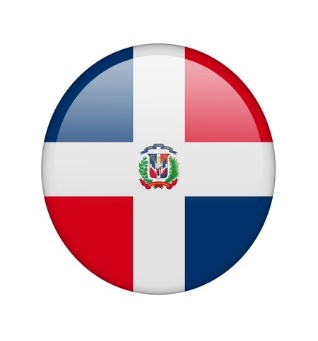 COLOMBIA
Francisco Ternera B.
REPÚBLICA
DOMINICANA
Samuel Arias A.
COSTA RICA
Gerardo Alfaro V.
CHILE
Roberto Contreras O.
ESPAÑA
Maria Cabrejas G.
PANAMÁ
Maribel Cornejo B.
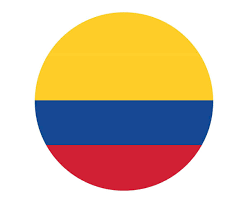 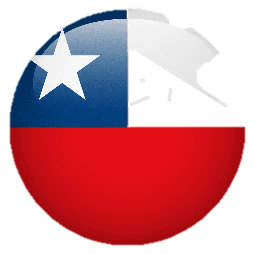 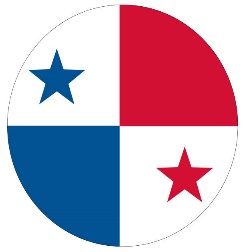 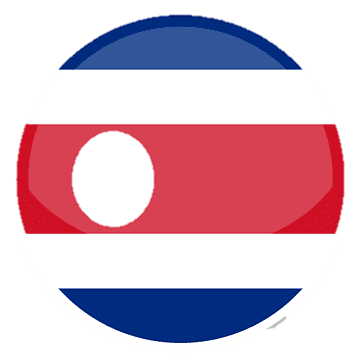 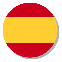 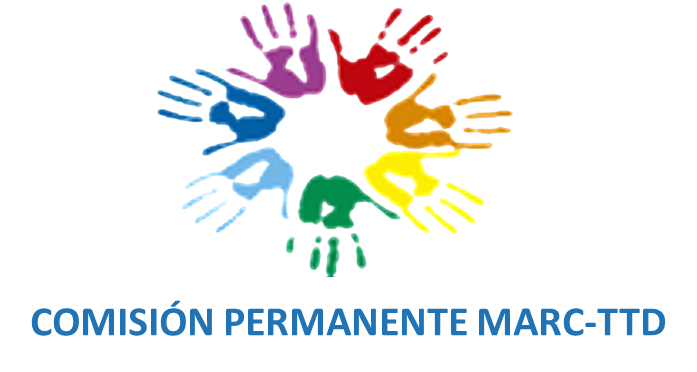 TABLA DE CONTENIDOS
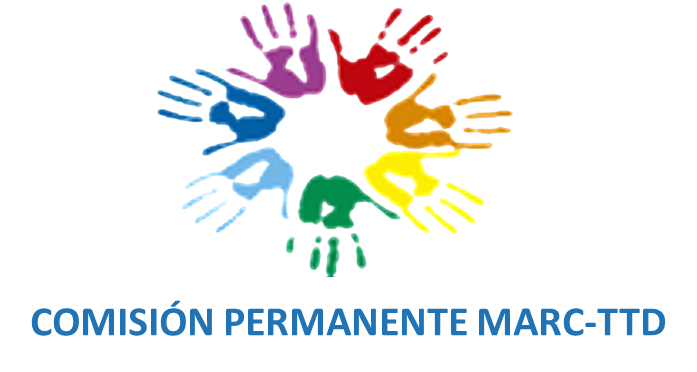 I.      Introducción a modo de contexto. 

  Itinerario. Proceso previo para formulación de acciones (hitos) en la implementación de las Reglas Comunes Iberoamericanas sobre Justicia Penal Juvenil.

  Ejes de Acciones o Hitos para la materialización de las Reglas Comunes Iberoamericanas de Justicia Penal Juvenil Restaurativa.
I. INTRODUCCIÓN:
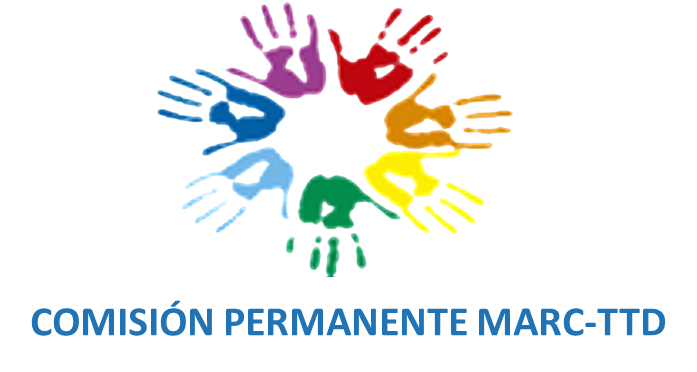 Las “Reglas Comunes Iberoamericanas sobre Justicia Penal Juvenil Restaurativa” de la Comisión MARC-TTD fueron aprobadas en la Asamblea Plenaria de la Cumbre Judicial Iberoamericana XXI que se llevó a efecto entre los días 20 al 22 de septiembre de 2023 en Lima, Perú.
También fueron aprobadas por la AIDEF, AIAMP, ILANUD y oportunamente COMJIB realizará su aprobación.
La Comisión Permanente MARC-TTD determinó definir hitos de la implementación que será ejecutada en un período de 2 años. Lo que permitirá dar las directrices principales en la materia. Teniendo presente lo que señala las “Reglas Comunes Iberoamericanas sobre Justicia Penal Juvenil Restaurativa” en los numerales 14 y 15.
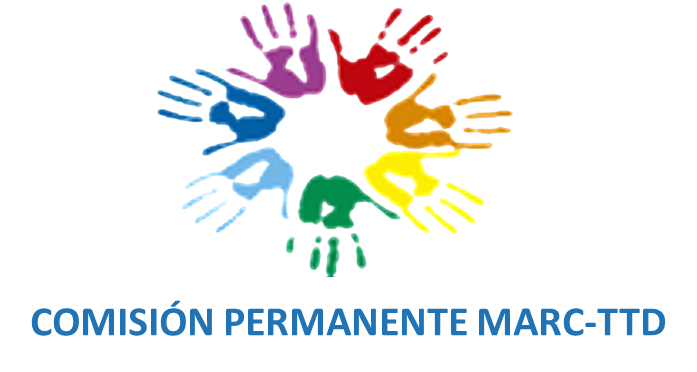 lI.
Itinerario. Proceso previo para formulación de acciones 
(hitos) en la implementación de las Reglas 
Comunes Iberoamericanas sobre Justicia Penal Juvenil Rest.
Se elaboró internamente el Proyecto que fija los hitos de implementación sobre JPJR. Octubre 2023..
Se presentó el Proyecto de Hitos u  Hoja de Ruta a la Comisión Permanente MARC-TTD. diciembre 2023.
Se dio por aprobado por la Comisión Permanente MARC-TTD. marzo 2024. 
Se presentó la Hoja de Ruta a la Corte Suprema de Chile. diciembre 2023.
Se presentó también los Hitos a la Mesa Interagencial. Abril 2024.
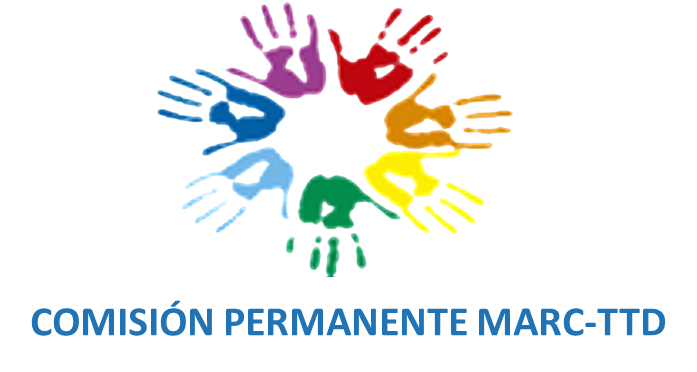 lIl.
5 Ejes de Acciones o Hitos para materialización de las Reglas Iberoamericanas de Justicia Penal Juvenil Restaurativa.
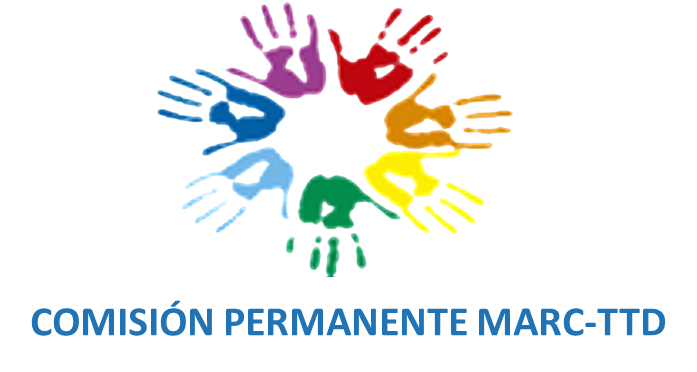 1.Evaluación del estado del arte acerca del eventual impacto que 	tendrían las Reglas Comunes Iberoamericanas de Justicia Penal 	Juvenil Restaurativa, según la situación actual Iberoamericana.
1.1 Levantamiento de información sobre lo que ahora existe en Iberoamérica respecto de la Justicia Penal Juvenil Restaurativa. Será realizado por la Secretaría Técnica de la Comisión MARC-TTD, mediante una plataforma digital tipo Atlas Ib. de Mec Rest y Alt de Res Confl de C. Estudios CS.
1.2 Proyecto INNOVA Pública. Reincidencia según procesos de atrib. penal
1.3 Mapeo Técnico que coteja el  contenido de las Reglas con Anteproyecto CPP (2/3)  En Panamá.
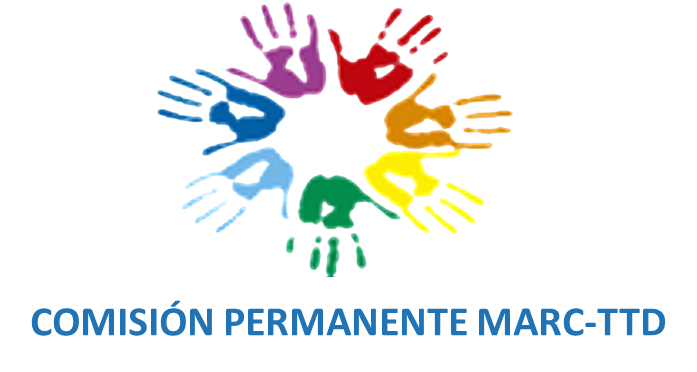 2.
Acciones para la creación de un acervo común iberoamericano en materia de Justicia Penal Juvenil restaurativa.
2.1 Generación de modelos de gestión, seguimiento y control de las medidas existentes (Atlas) en los sistemas de justicia penal juvenil para la FORMACIÓN DE UN ACERVO COMÚN EN JPJR. 

A consolidar dicho acervo por la Secretaría Técnica de la Comisión MARC-TTD

También países Cumbre.
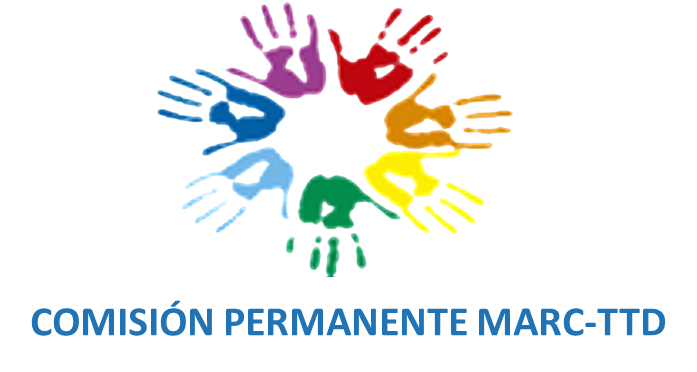 3.
Creación de ámbitos de estudio, discusión y análisis sobre Justicia Penal Juvenil  Restaurativa que permita el seguimiento y control de las Reglas.
3.1 Creación de un espacio común interagencial de expertos.
3.2 Proyecto interesante es el de la Corte Suprema de Panamá  para la formalización y  expansión a todo el territorio nacional panameño Prog. TTD
3.3 Vinculación MESA Interag. con el Convenio Ib. de Acceso a la Justicia de la COMJIB.
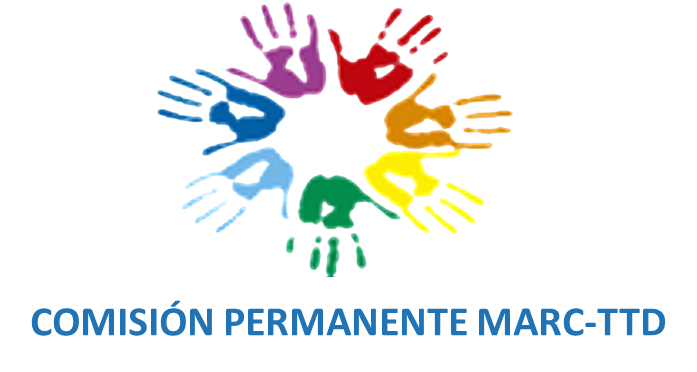 4.
Acciones para el desarrollo, capacitación y difusión de las Reglas Comunes Iberoamericanas sobre Justicia Penal Juvenil Restaurativa
4.1 Se realizarán conferencias, seminarios, coloquios virtuales y/o presenciales con expertos y autoridades de los países iberoamericanos para presentar y debatir las Reglas. Durante el segundo semestre del 2024 y 2025.
4.2 Se llevará a efecto en SAN JOSÉ, COSTA RICA el V Congreso Internacional de Justicia Juvenil Restaurativa, entre los días 05, 06, y  07 de noviembre 2024.
4.3 Se proyecta organizar en CHILE un Congreso Internacional para presentar las 
Reglas Comunes. Durante fines del año 2024 o 2025.
4.4 Se ejecutarán acciones y estrategias de comunicación y promoción de las Reglas.
4.5 Se fomentará la capacitación de los operadores de las Reglas.
4.6 Se creará un sitio web interactivo, por la Secretaría Técnica de la Comisión.
4.7 El Pleno de la Corte Suprema de Justicia de Panamá suscribió el Acuerdo para capacitación  No.411-A en Julio de 2023. Mediacion Judicial en Sust Intern Menores, con capacitacion y formación especializada.
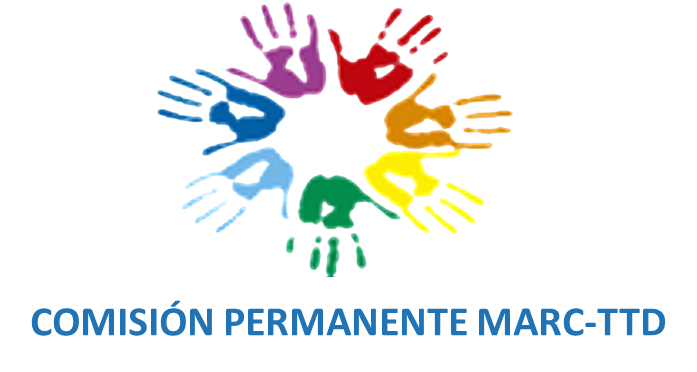 5.
ASPIRACIONES a cumplir con motivo de  instauración  de las Reglas Comunes Iberoamericanas de Justicia Penal Juvenil Restaurativa.
5.1 El compromiso de los países de la CJI en orden a que apliquen, en lo que corresponda,  los Hitos u hoja ruta por estos 2 años.
5.2 El compromiso especial para difundir ampliamente el contenido de las Reglas
y acciones para su implementación.
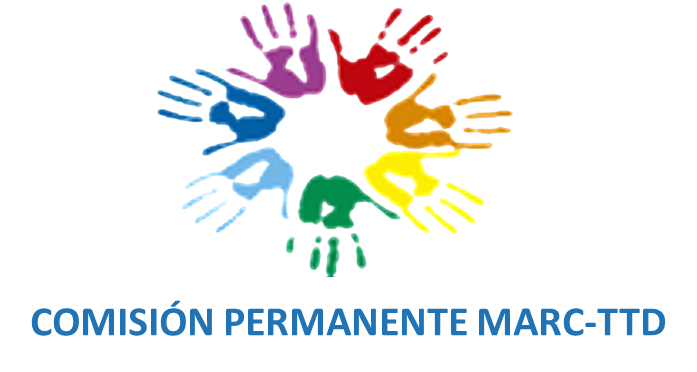 MUCHAS GRACIAS